Каньшина Оксана Александровна
Преподаватель рисунка, живописи, композиции станковой и прикладной, истории искусства, скульптуры 
МБУДО «Смоленская детская школа искусств»
Высшая квалификационная категория
Трудовой стаж - 25 лет, 5 мес.
С 1997 года и по настоящее время – преподаватель Смоленской ДШИ
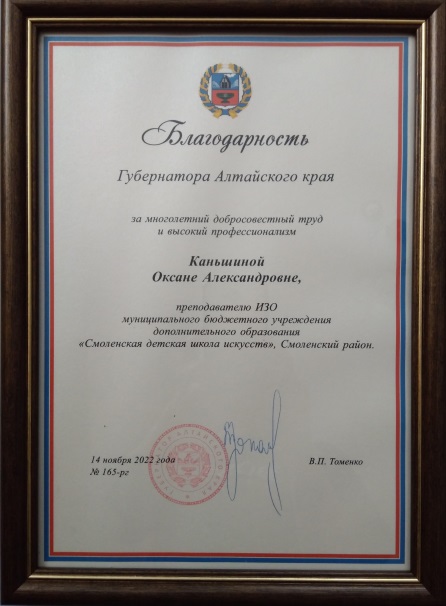 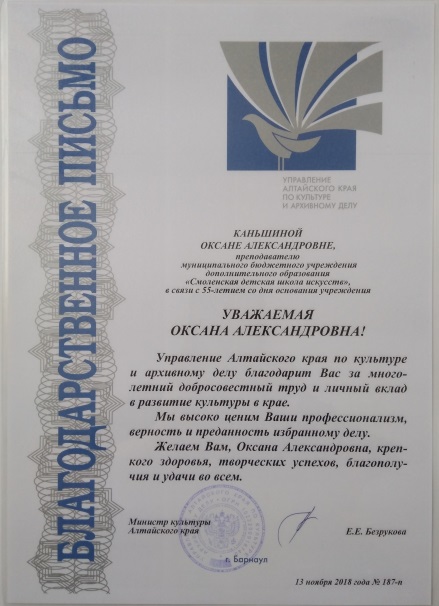 Награды
Грамота Администрации Смоленской ДШИ 2008г.

Почетная грамота Администрации Смоленского района Алтайского края 2013г.

Благодарность Администрации Смоленской ДШИ 2016г.

Благодарственное письмо Управления Алтайского края по культуре и архивному делу
13 ноября 2018г.

Благодарность Губернатора Алтайского края В.П. Томенко 
14 ноября 2022г.
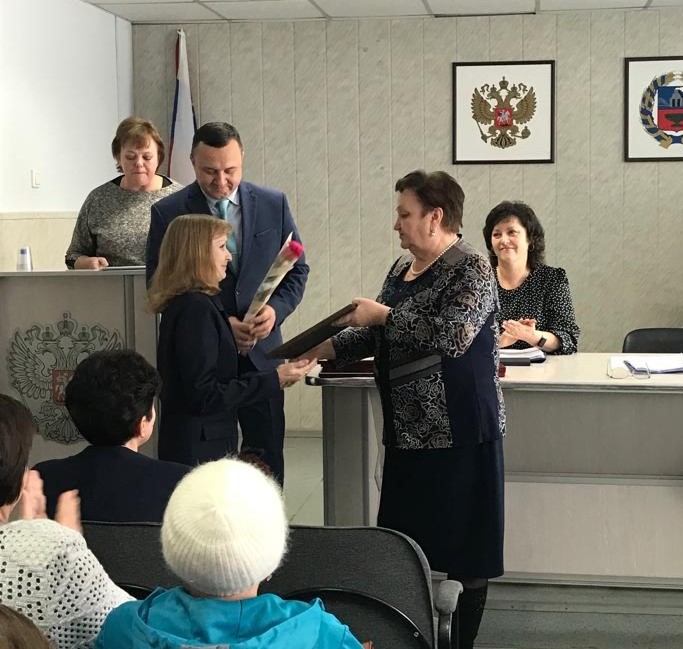 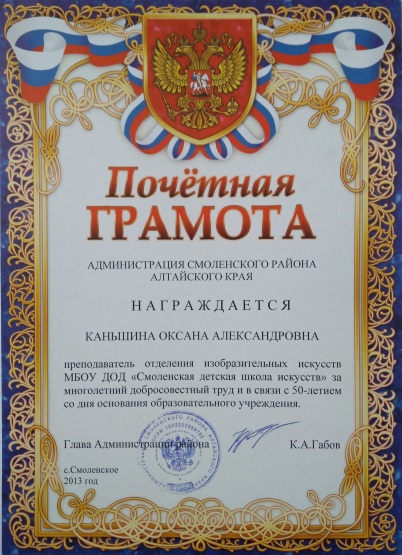 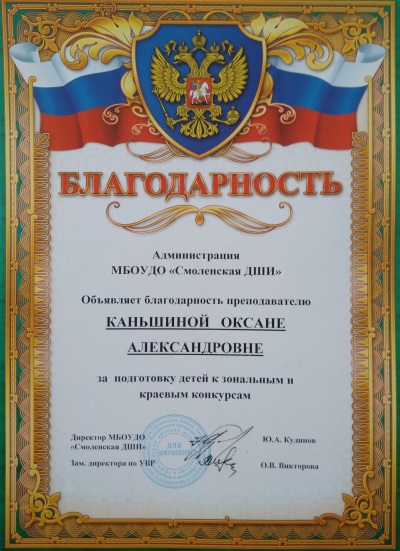 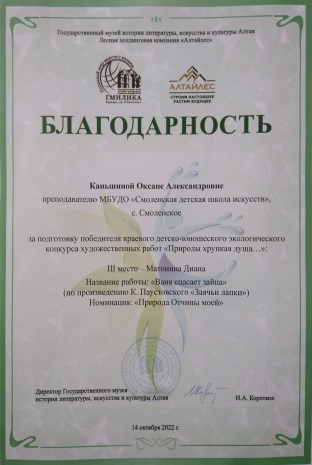 Достижения за 2021-2022учебный год
Краевой детско-юношеский экологический художественный конкурс «Природы хрупкая душа…»
Андреасян Сирануш – диплом 1 степени 2021г.
Стребкова Татьяна – диплом 2 степени 2021г.
Ситникова Анна – диплом за лучшую работу 2021г.
Матонина Диана – диплом 3 степени 2022г.
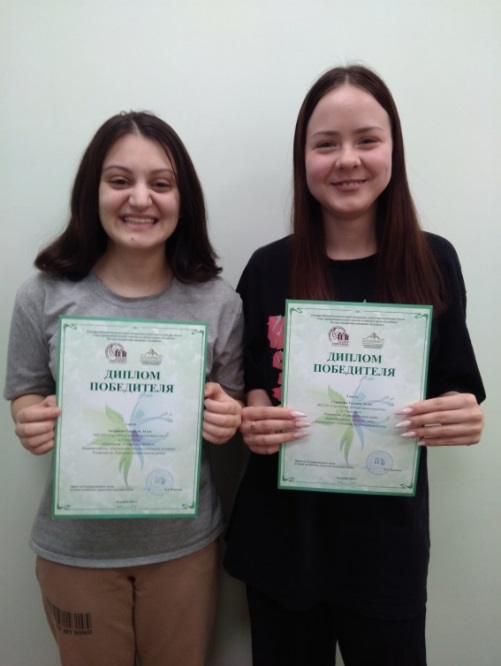 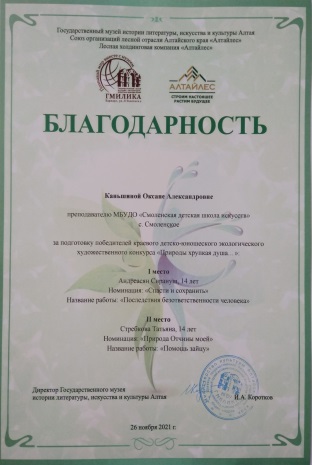 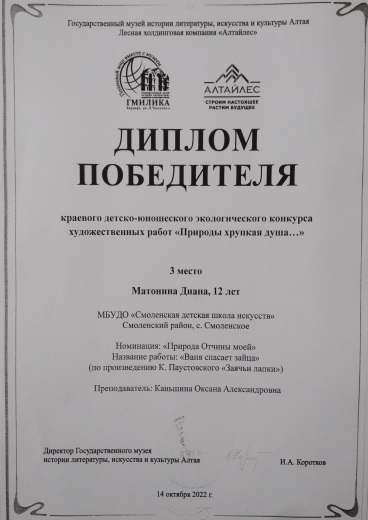 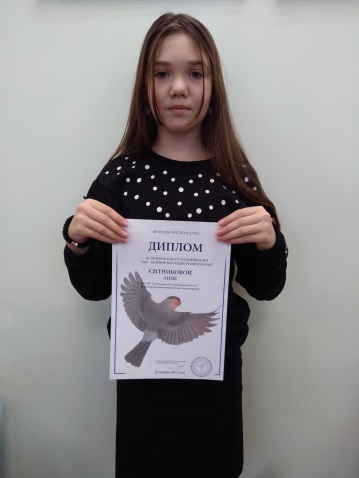 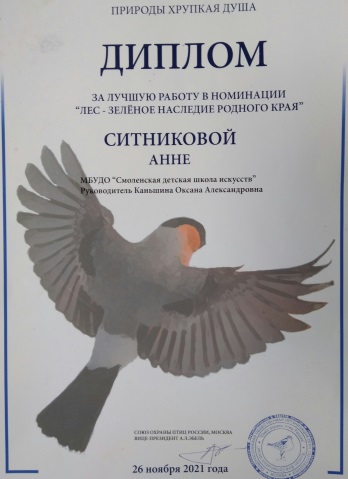 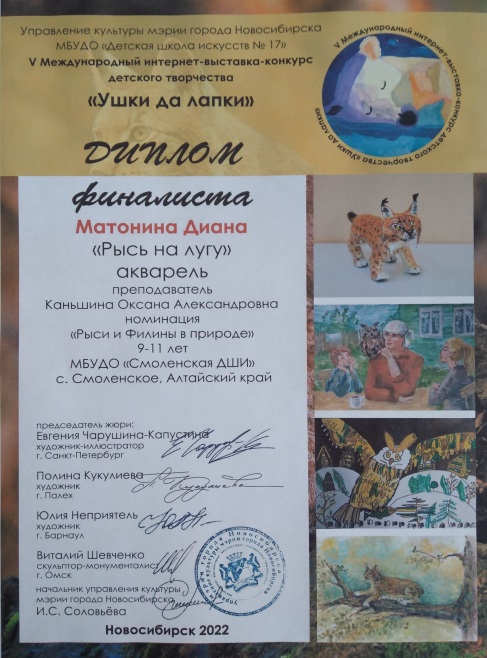 Международный выставка-конкурс детского творчества «Ушки да лапки»
Матонина Диана – диплом финалиста
Андреасян Сирануш – диплом за технику
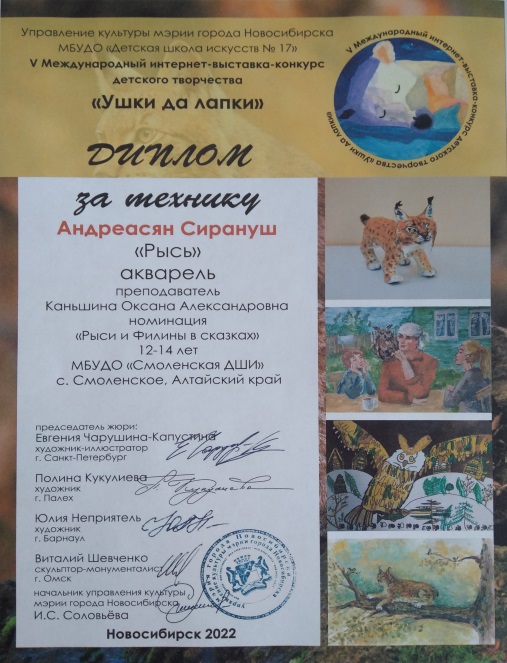 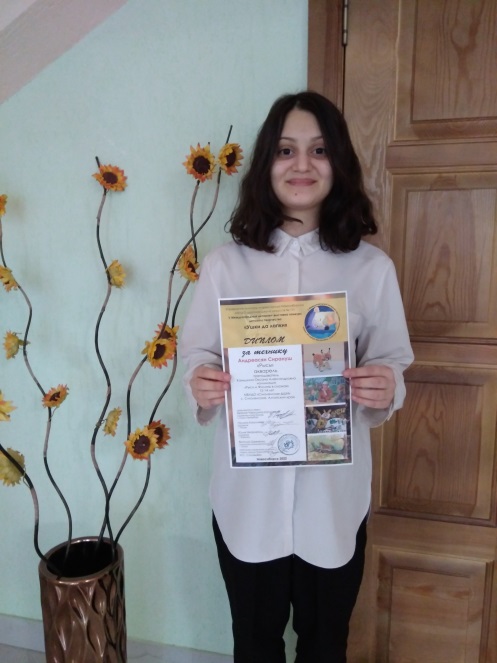 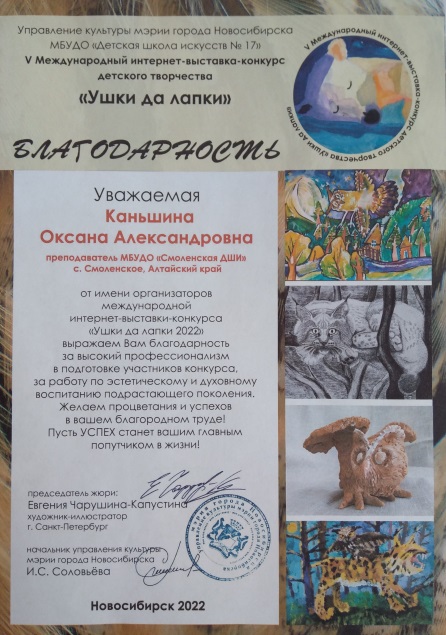 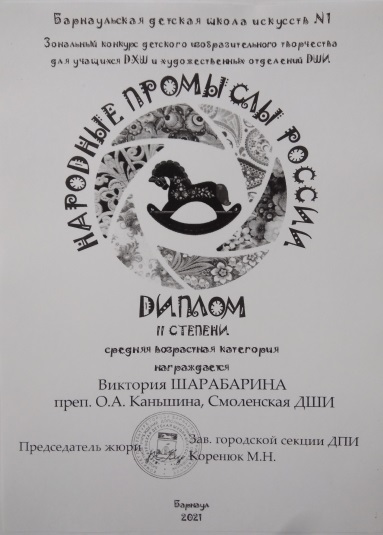 Зональный конкурс детских творческих работ «Традиции живая нить»
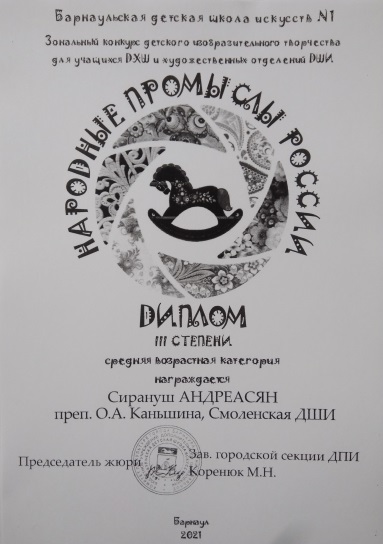 Шилова Анастасия – диплом 1 степени
Трухина Элеонора – диплом 2 степени
Андреасян Сирануш – диплом 2 степени
Зональный конкурс детского изобразительного творчества «Народные промыслы России»
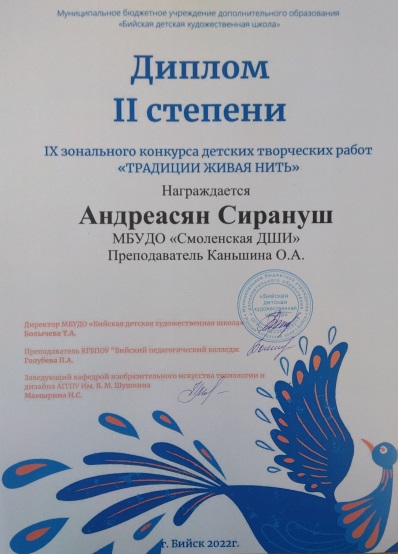 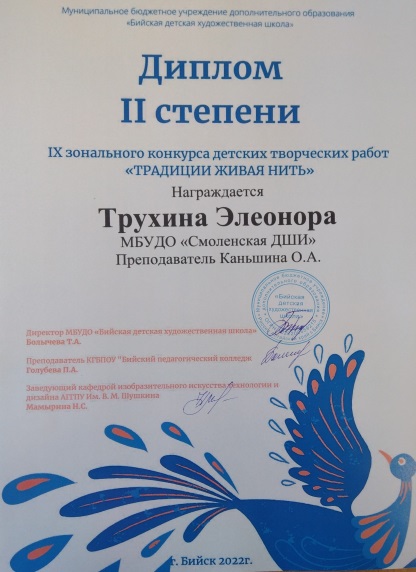 Шарабарина Виктория – диплом 2 степени
Андреасян Сирануш – диплом 3 
степени
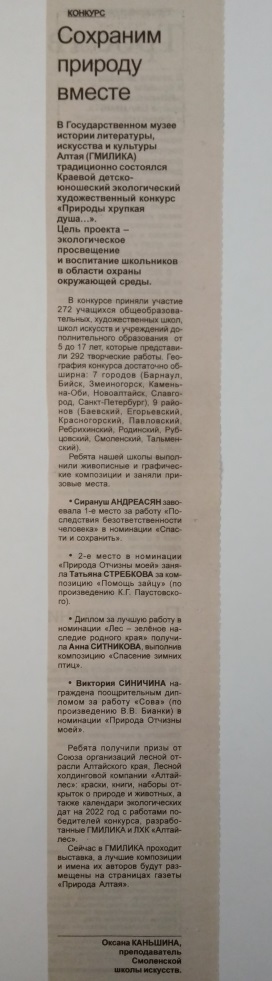 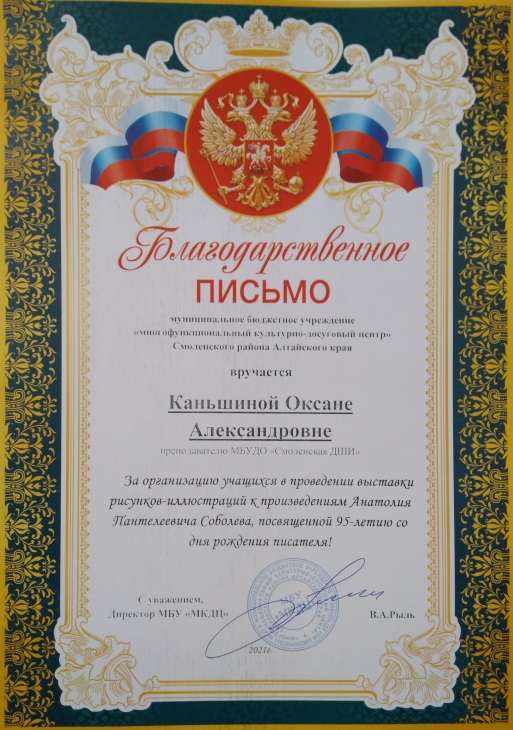 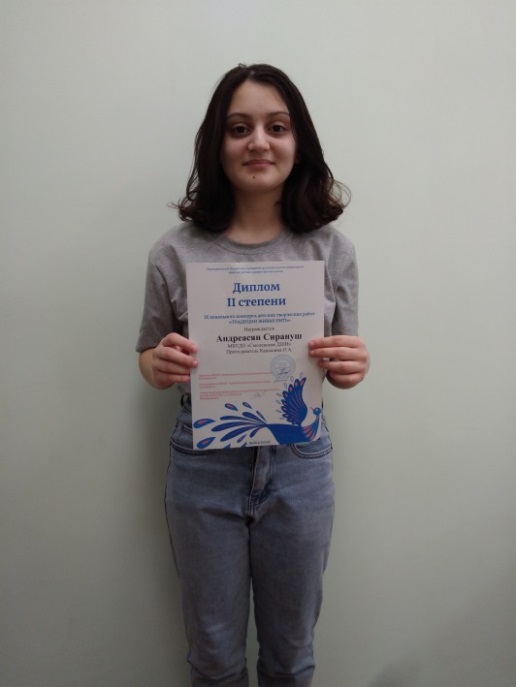 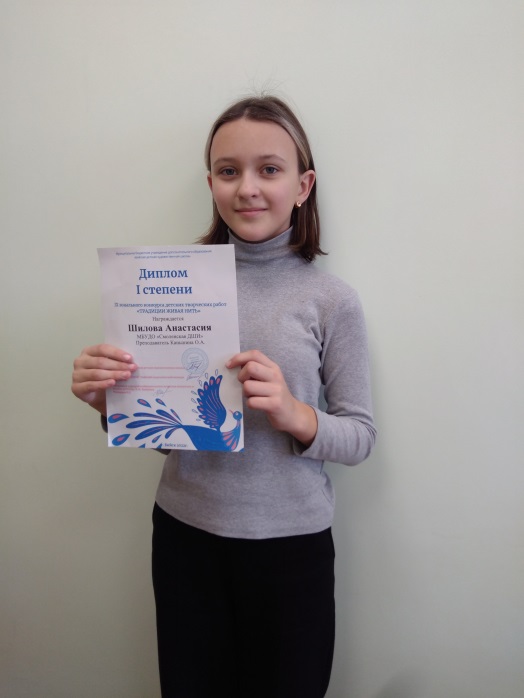 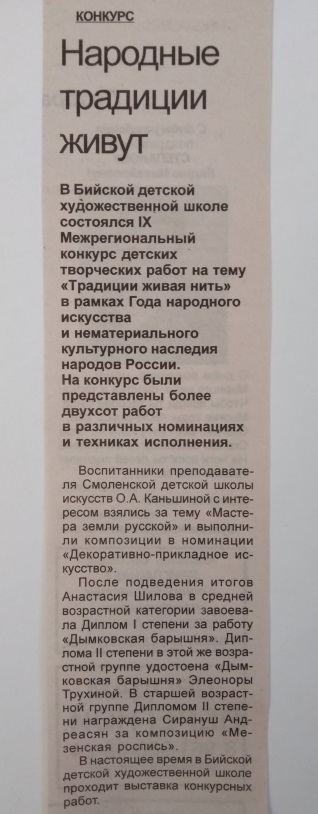 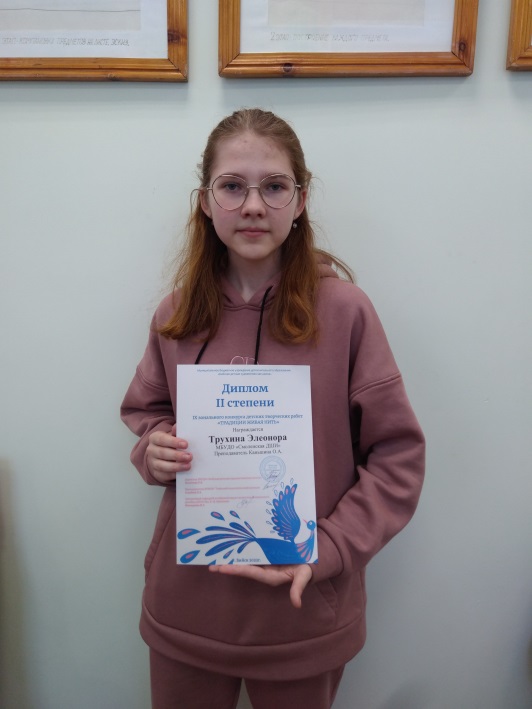 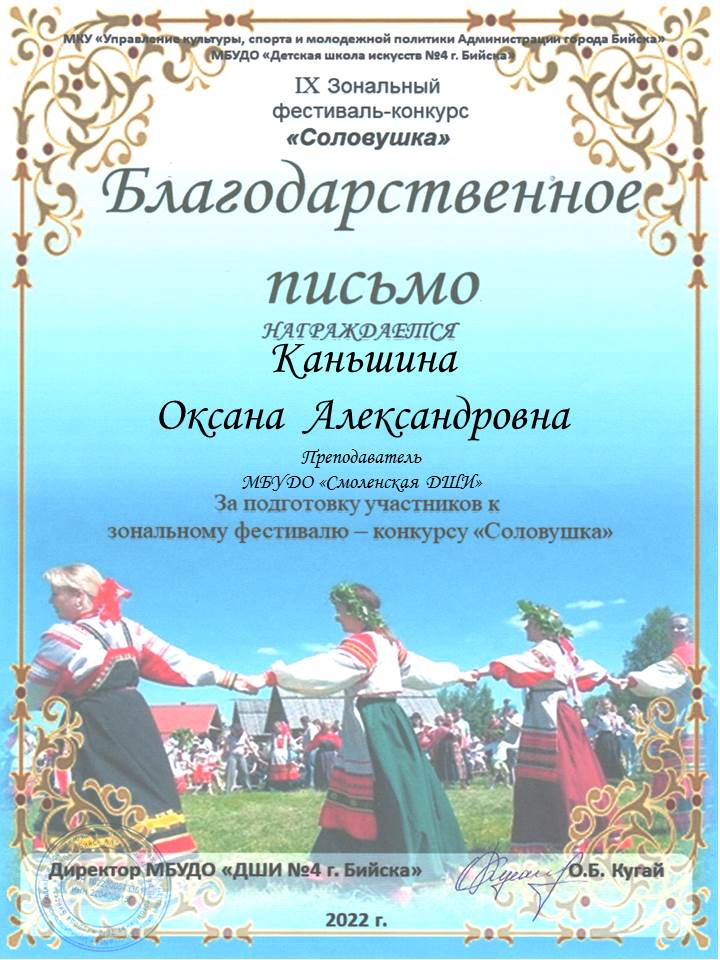 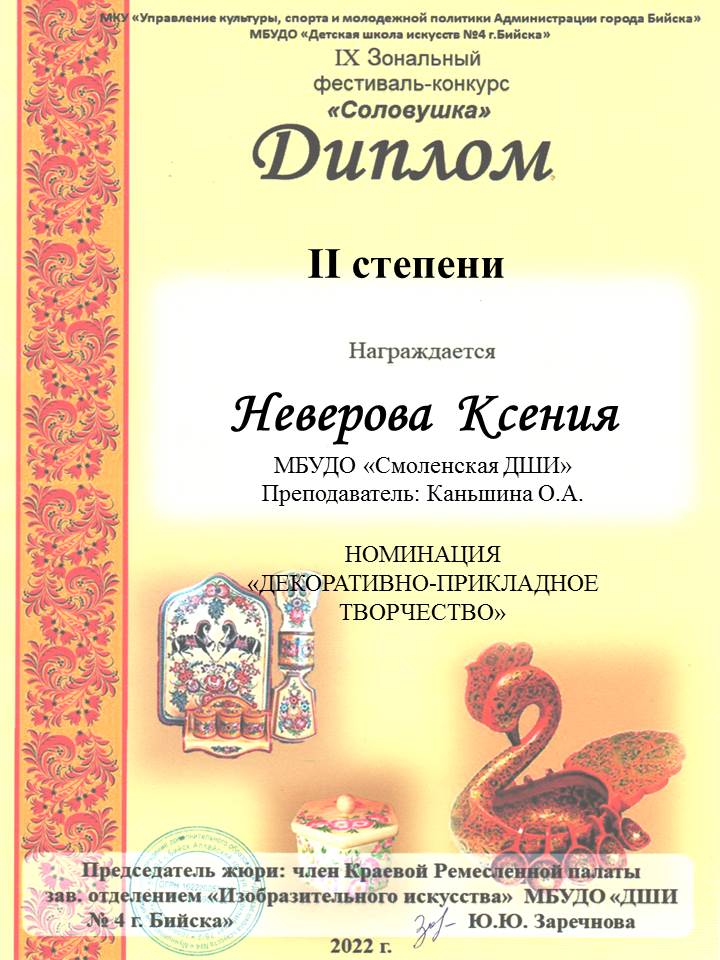 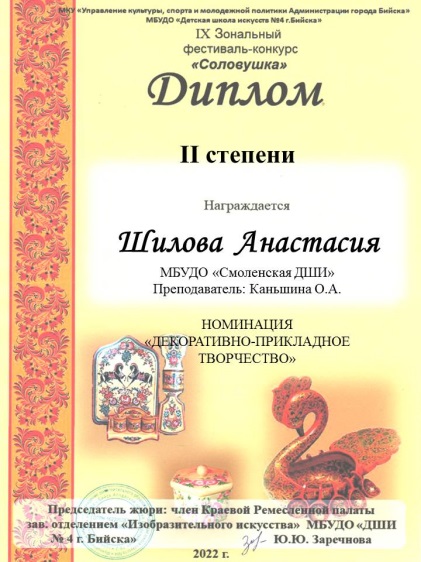 Зональный фестиваль-конкурс «Соловушка»
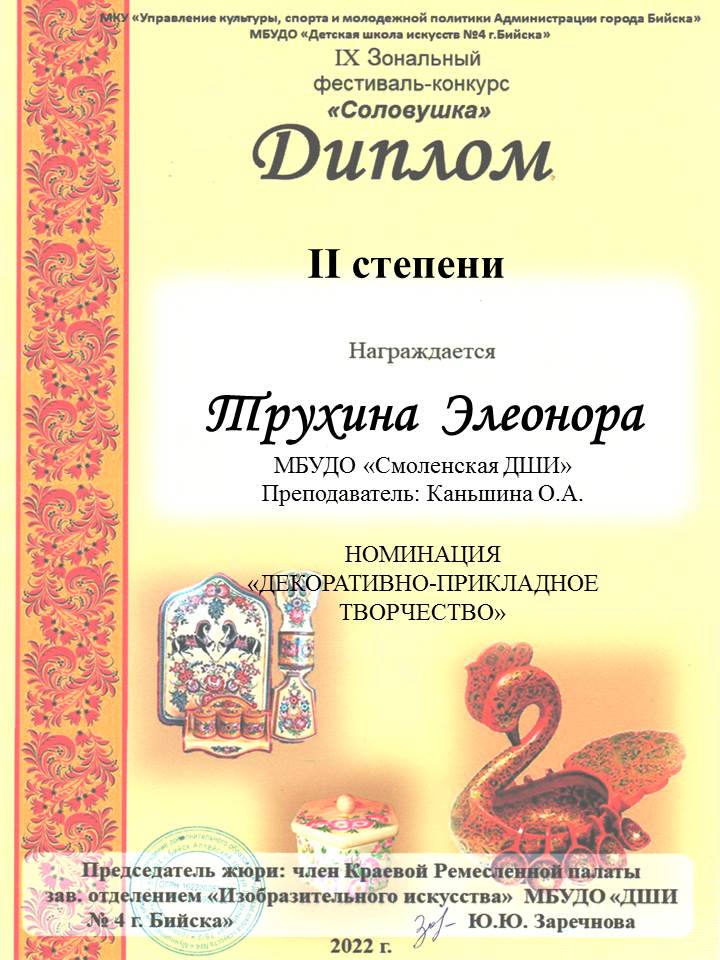 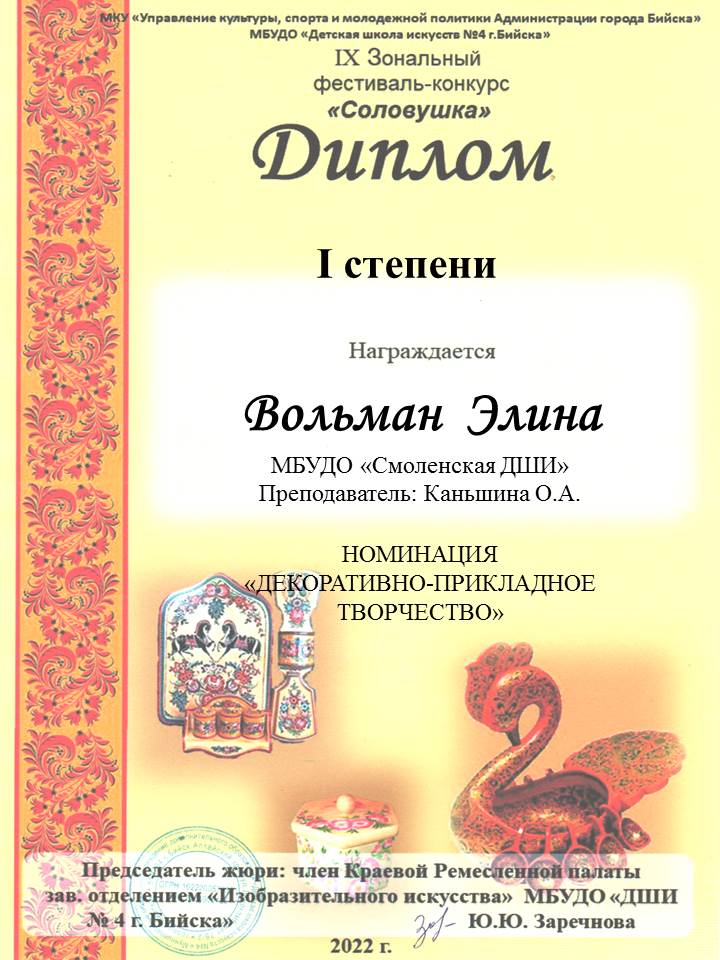 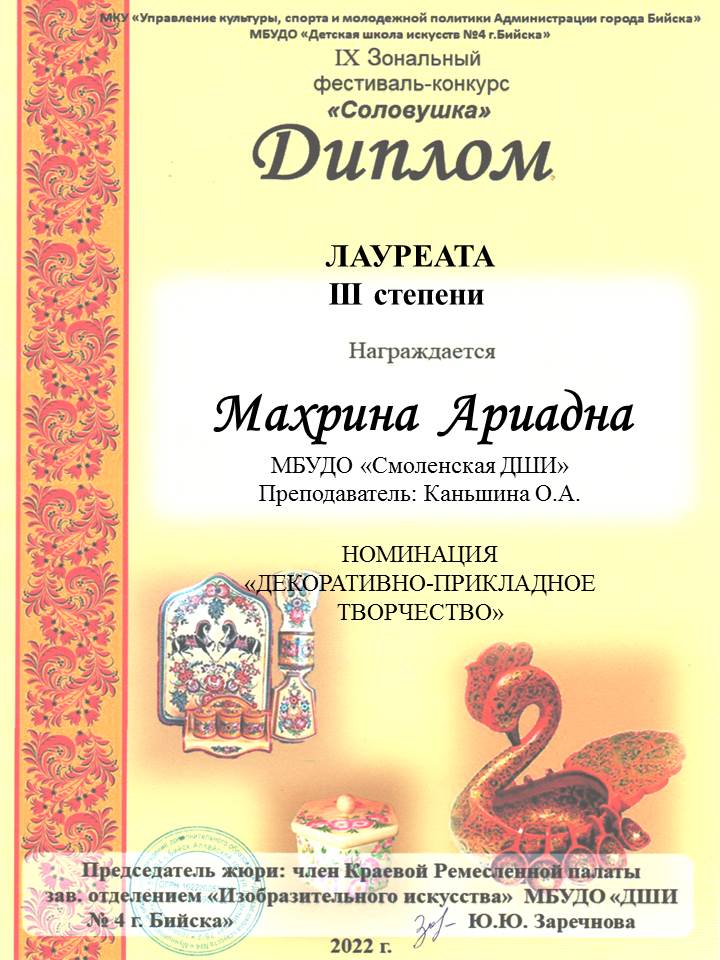 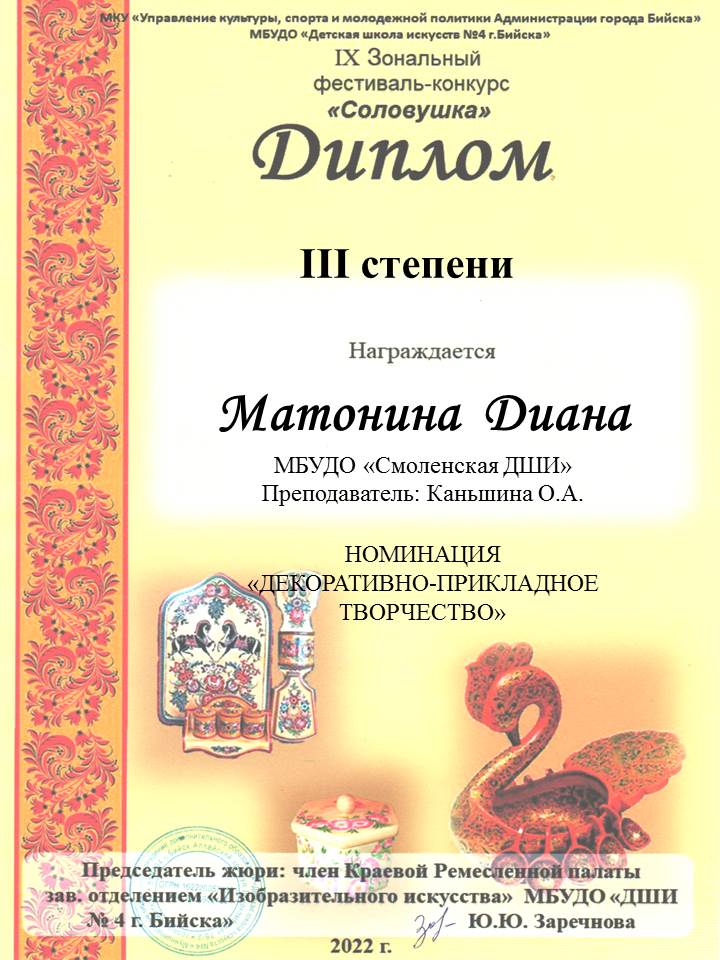 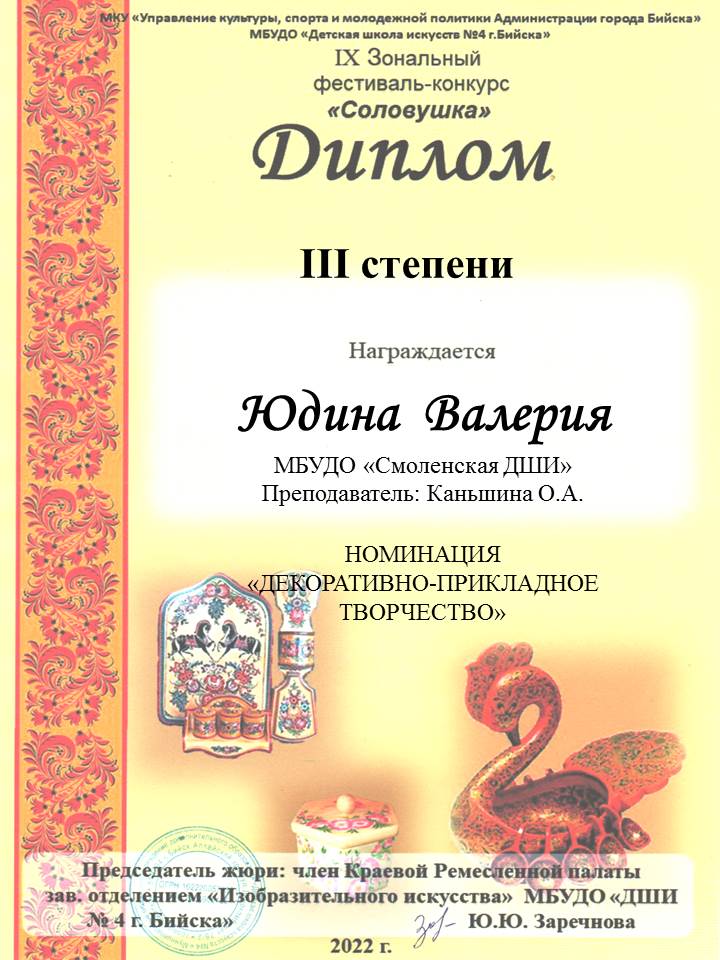 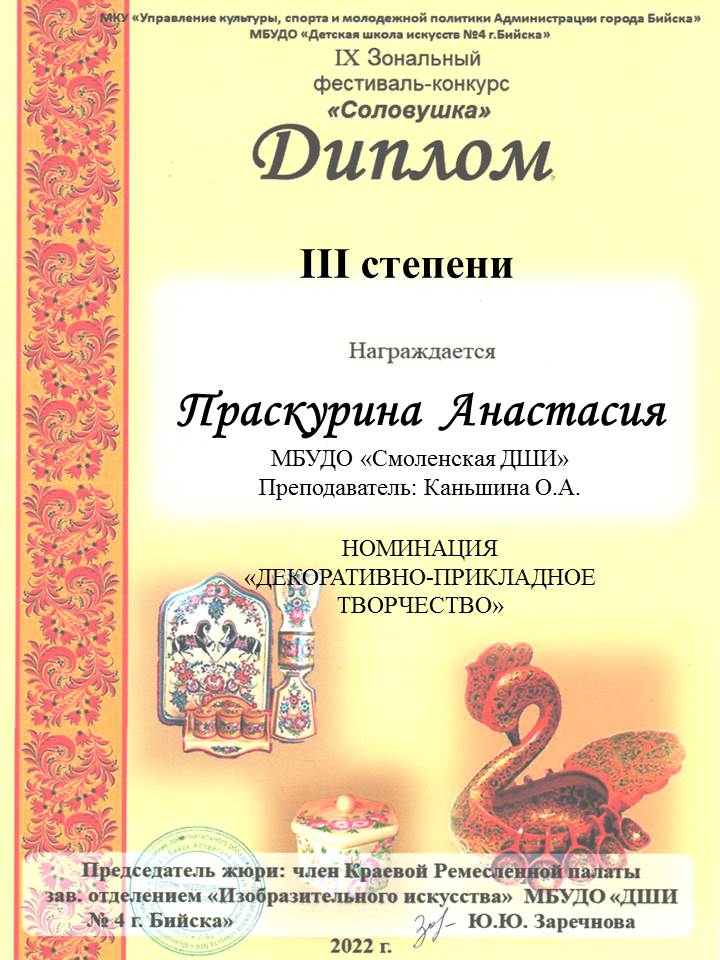 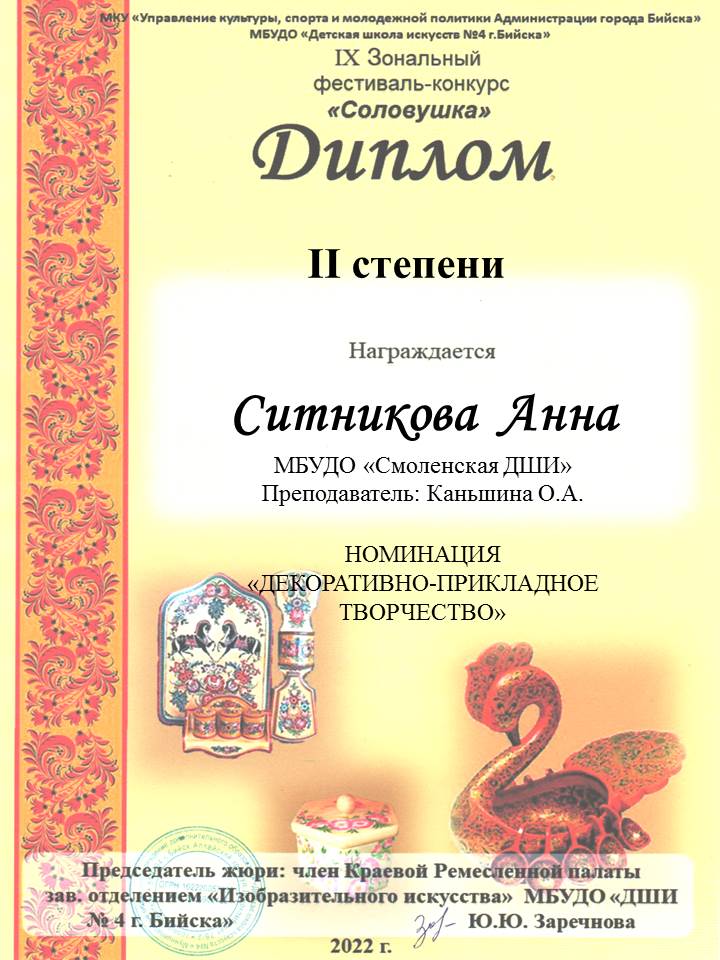 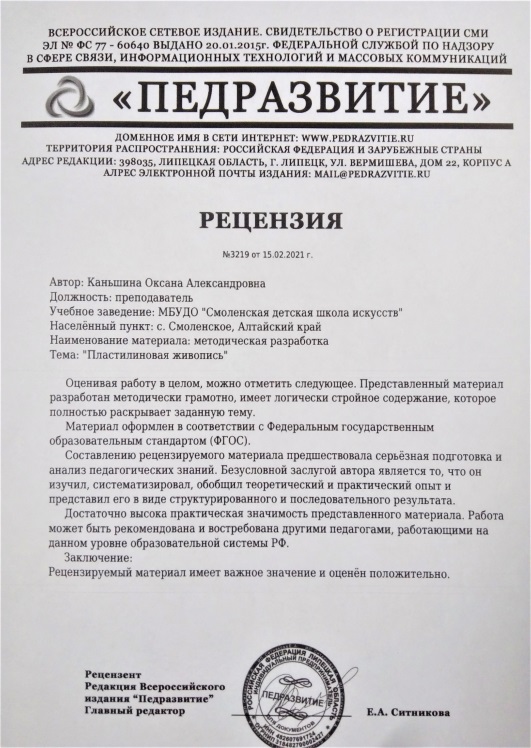 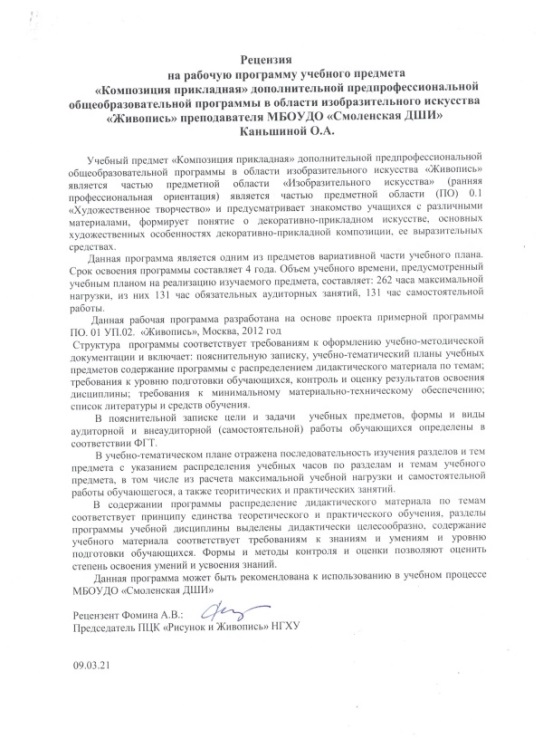 Учебно-методическая работаТворчество
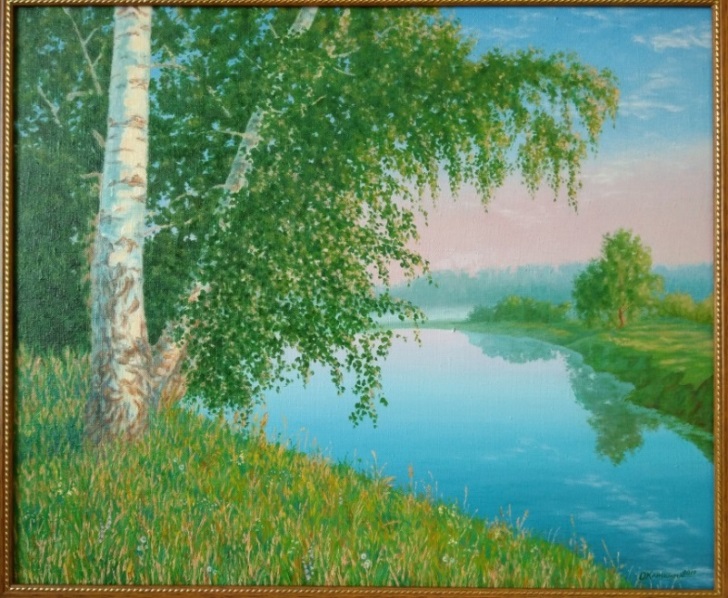 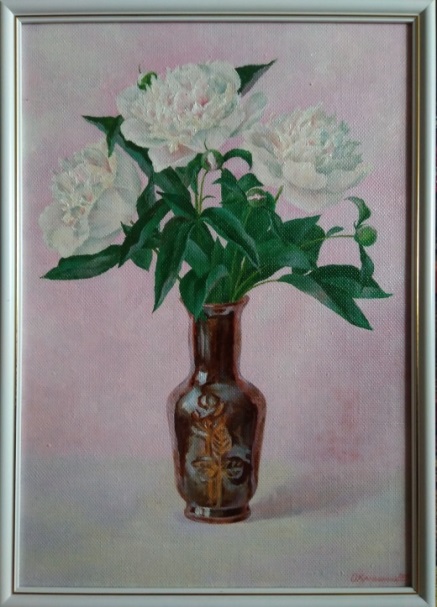 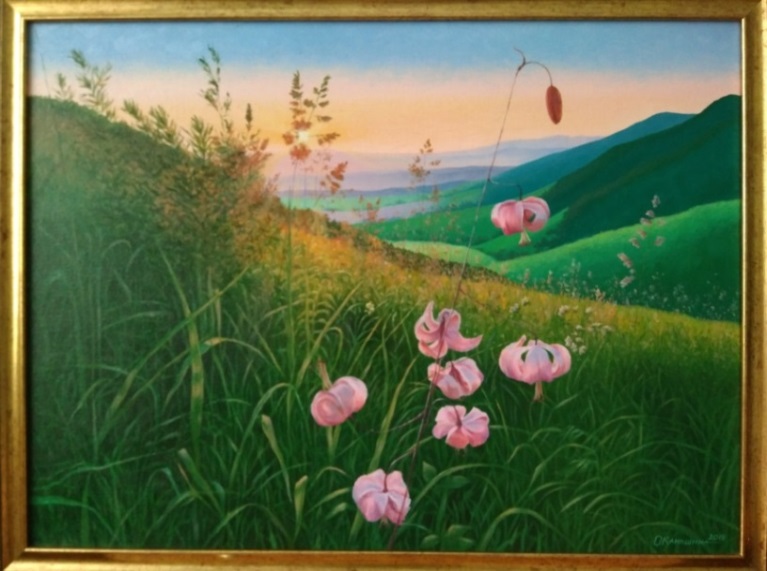 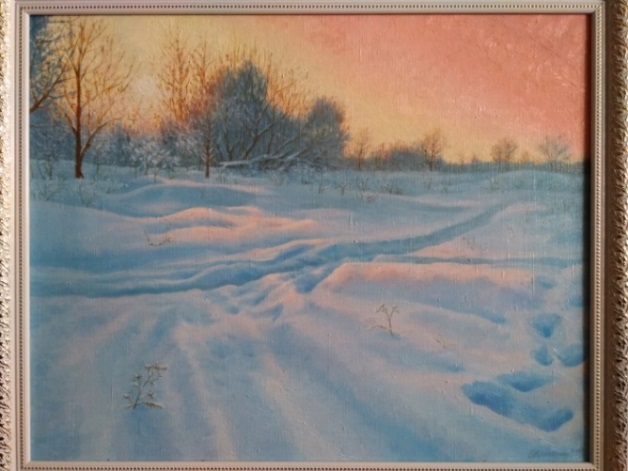 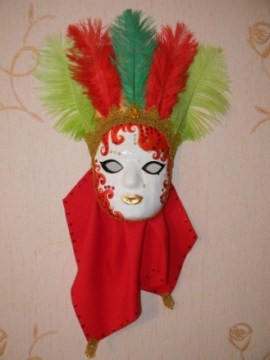 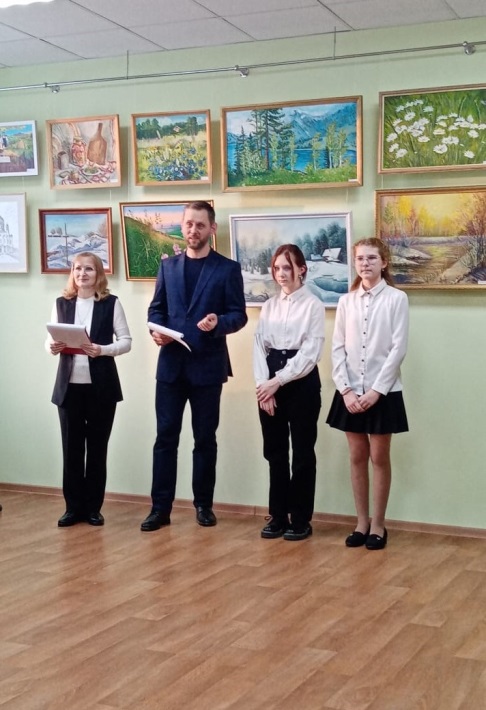 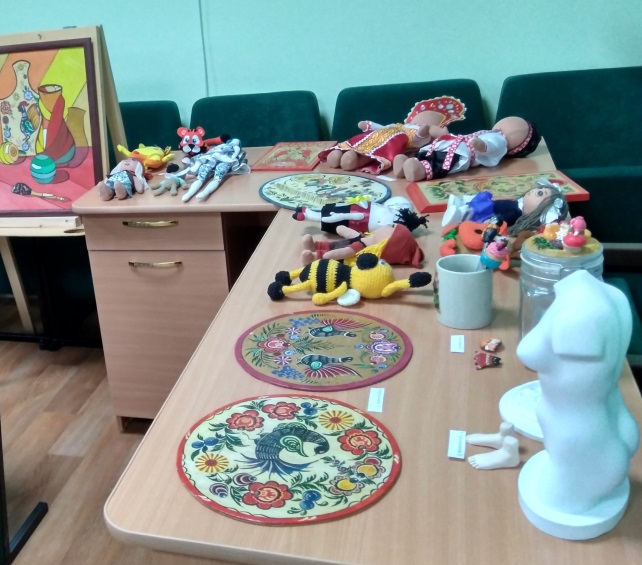 Открытие выставки к 30-летию отделения ИЗО 9 декабря 2022г.
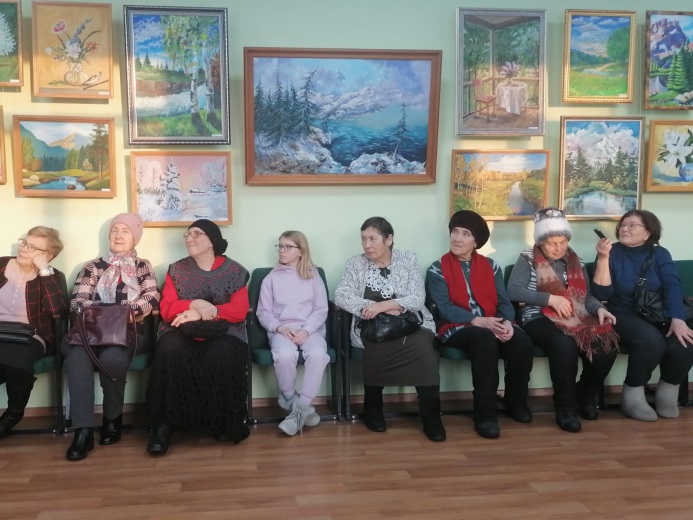 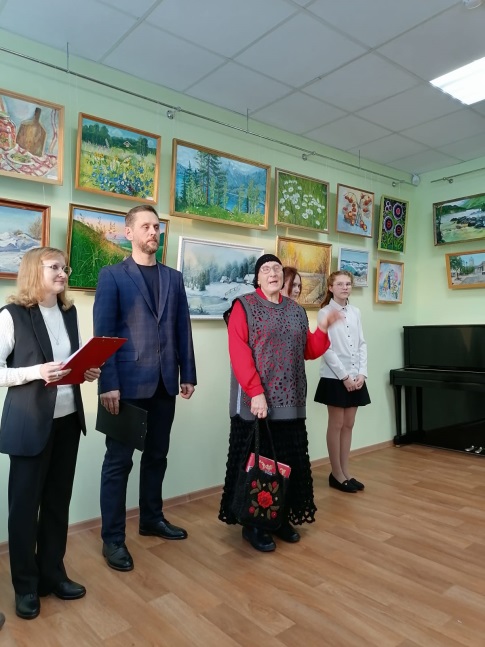 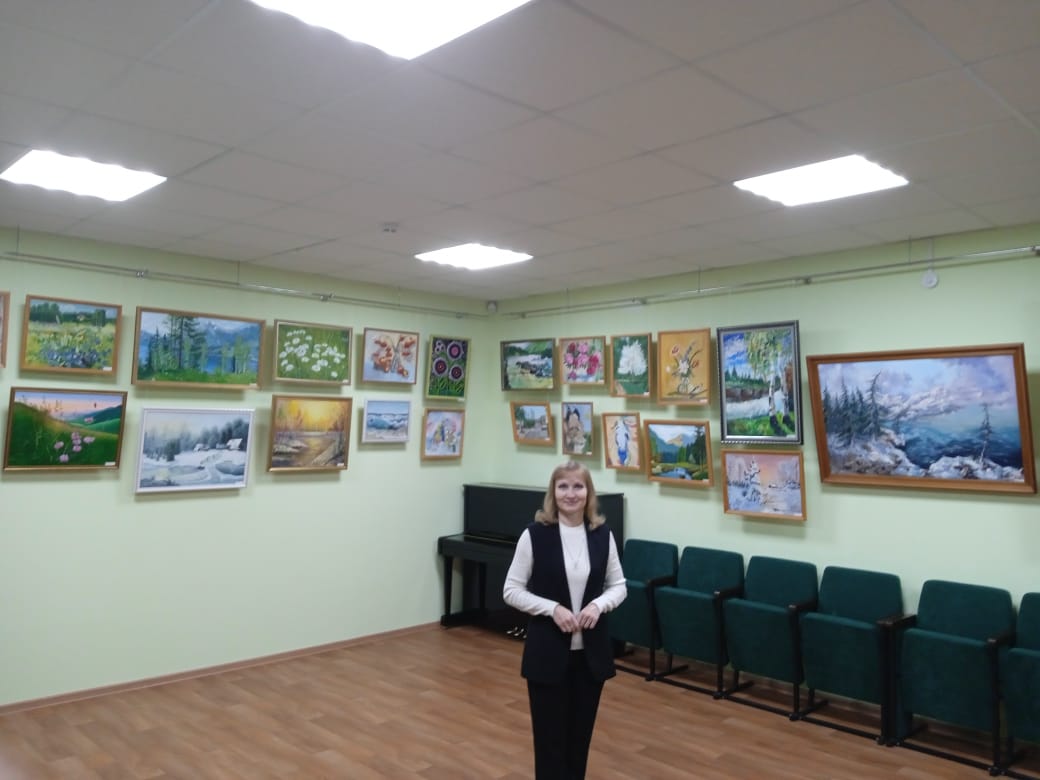 Выставки наших работ:Центральная районная библиотека, Историко-мемориальный музей А. Соболева, Районный ДК, выставки к школьным концертам
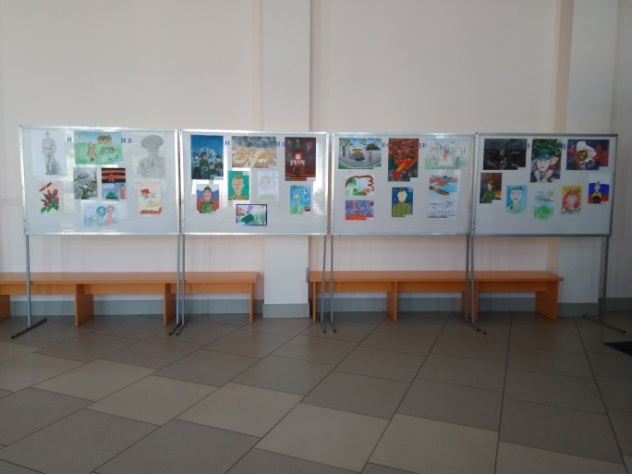 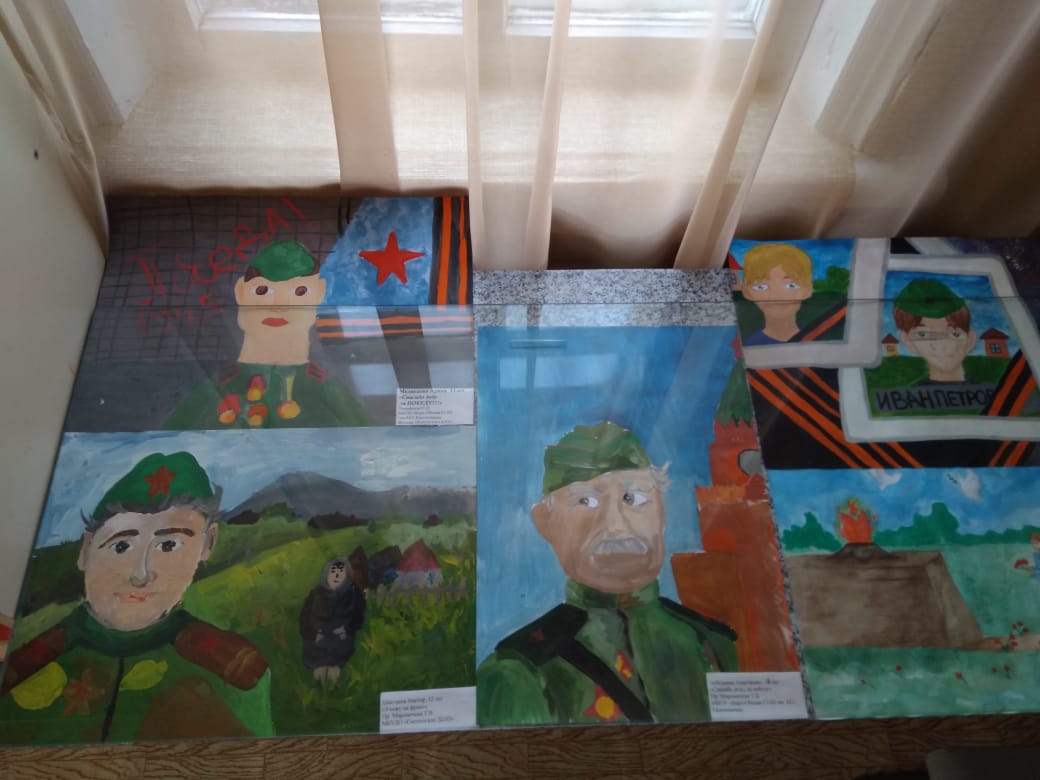 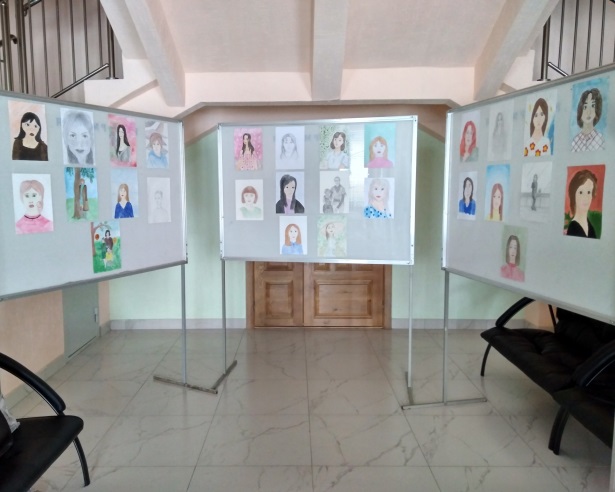 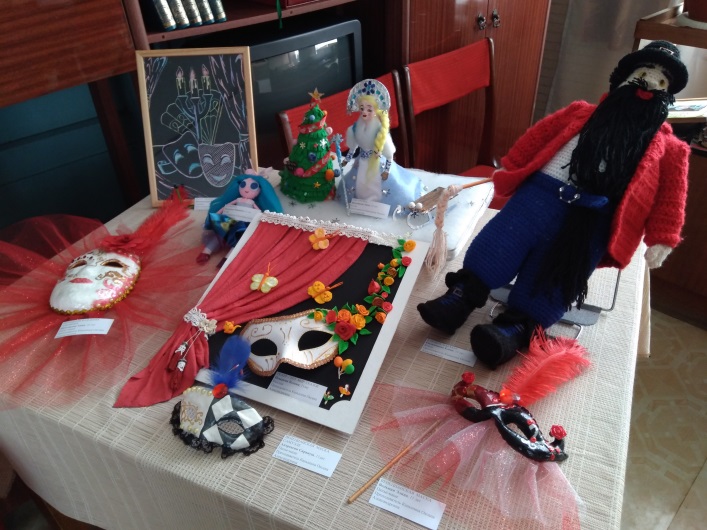 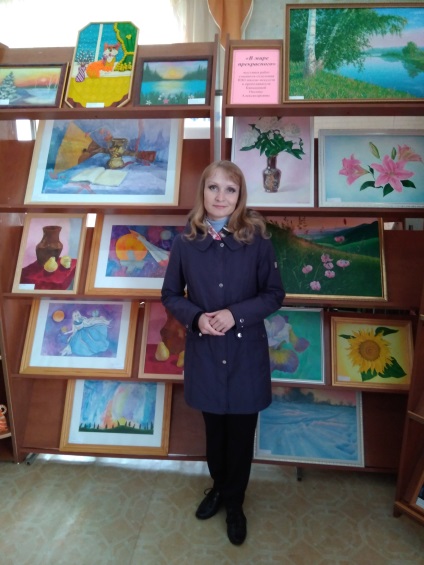 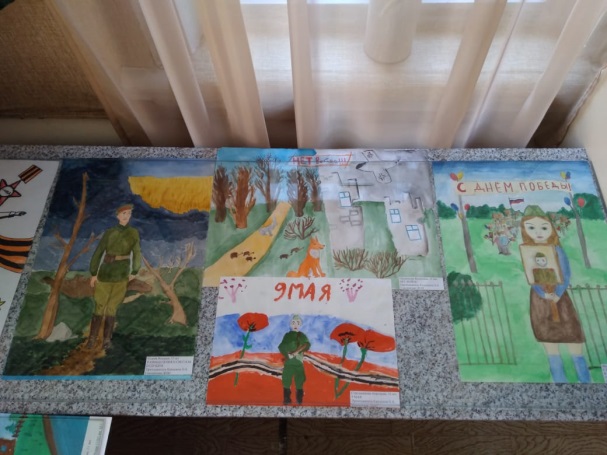 День района 12 июня 2022г.создание картины на асфальте
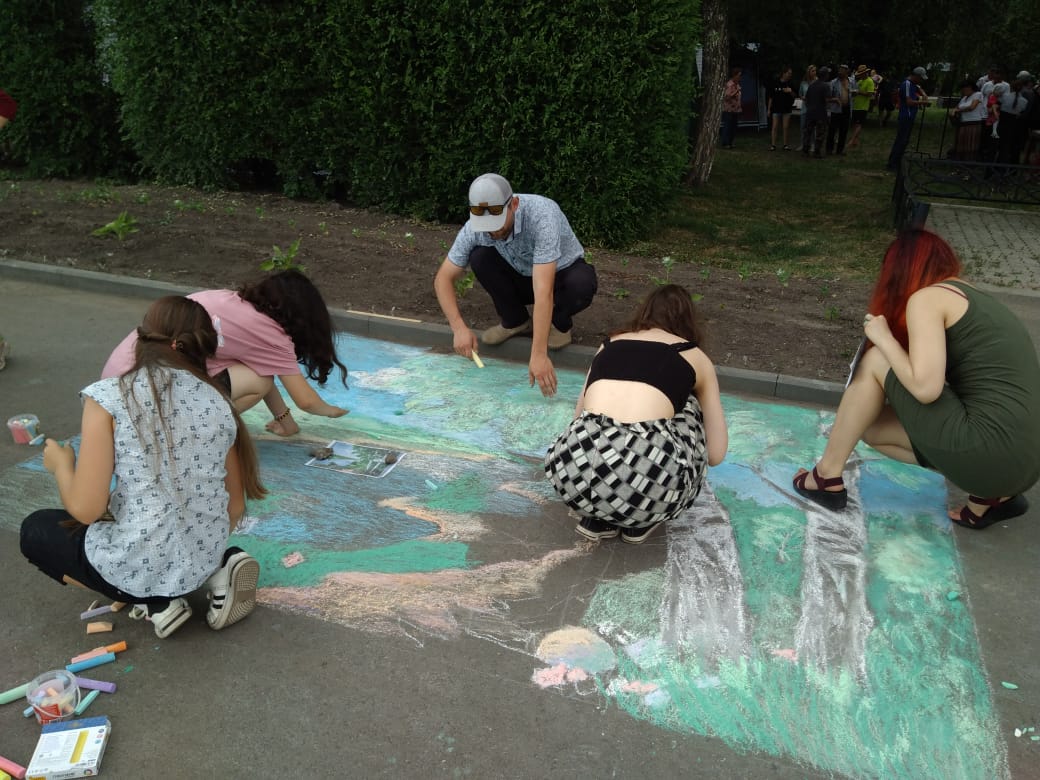 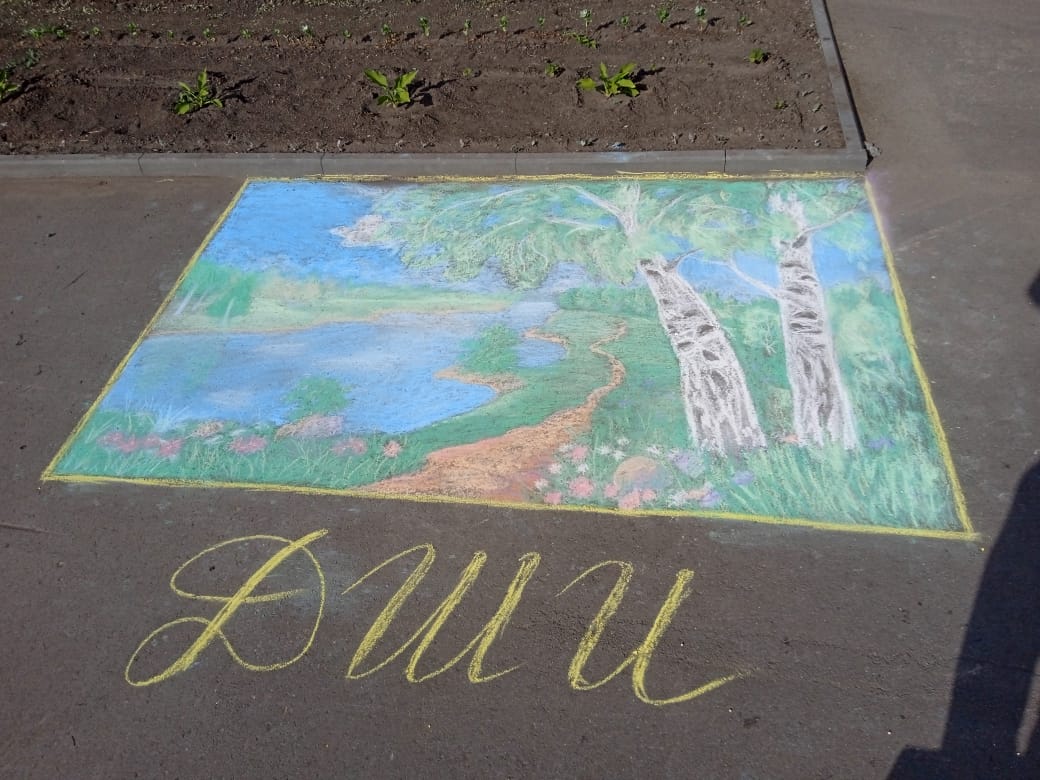 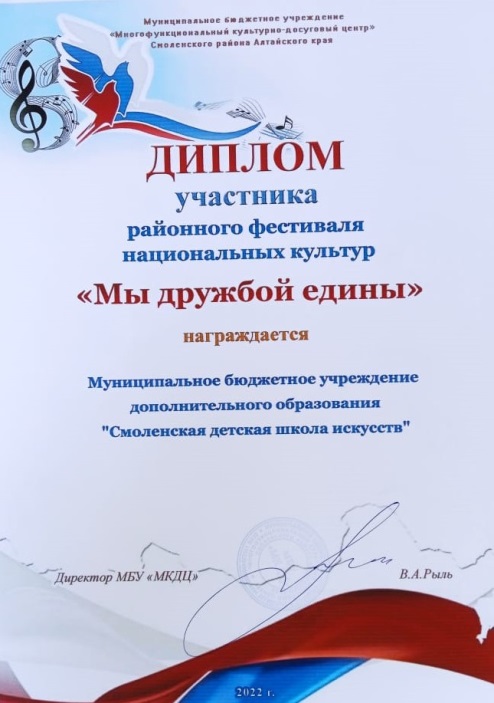 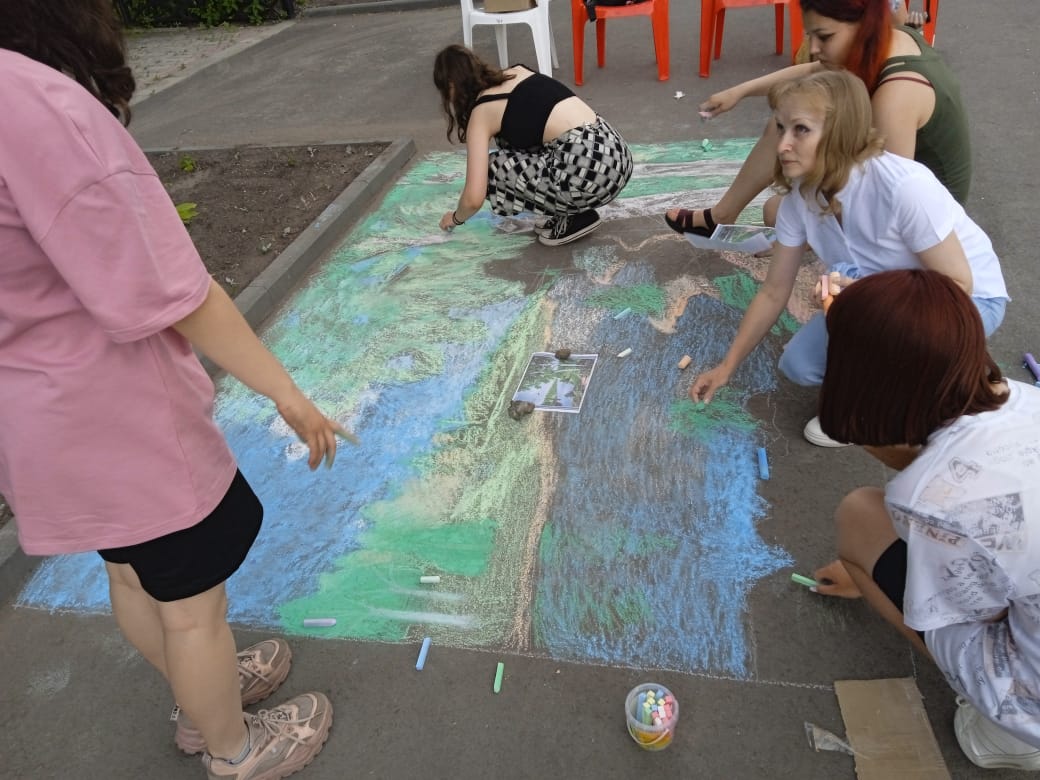 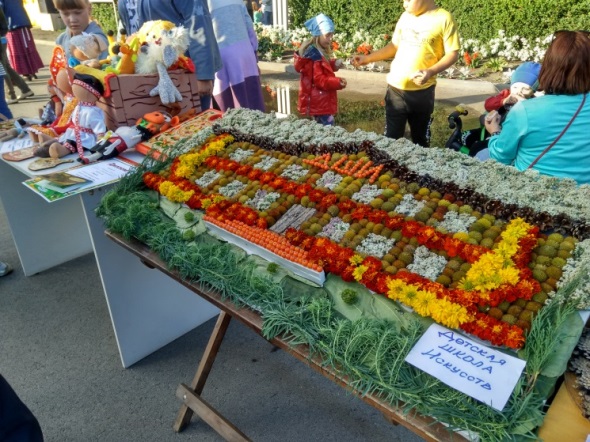 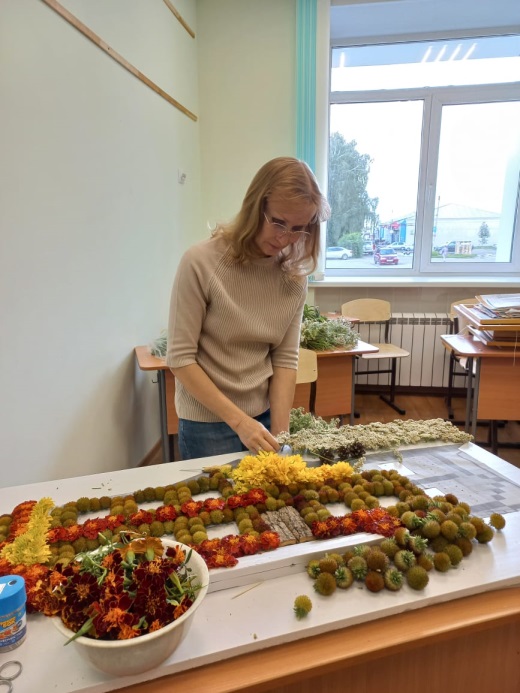 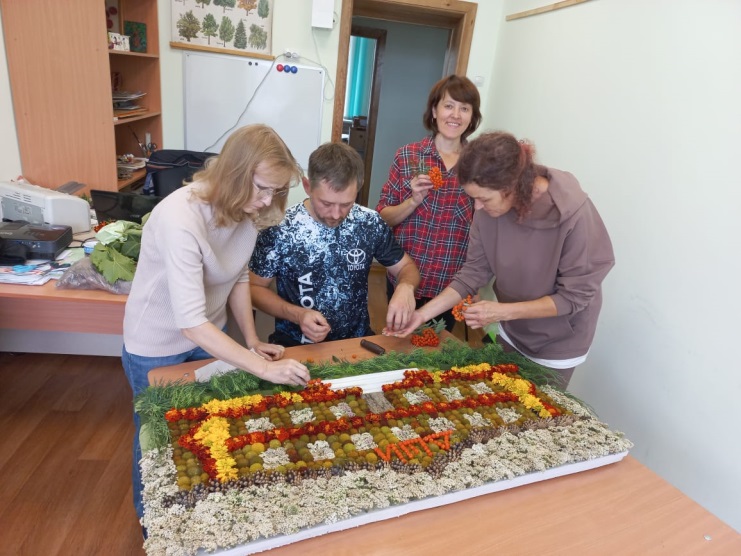 День села 20 августа 2022г.традиционное участие в выставке композиций из цветов, овощей и фруктов
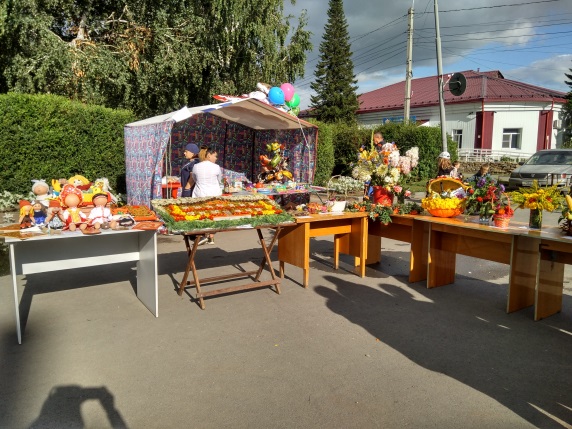 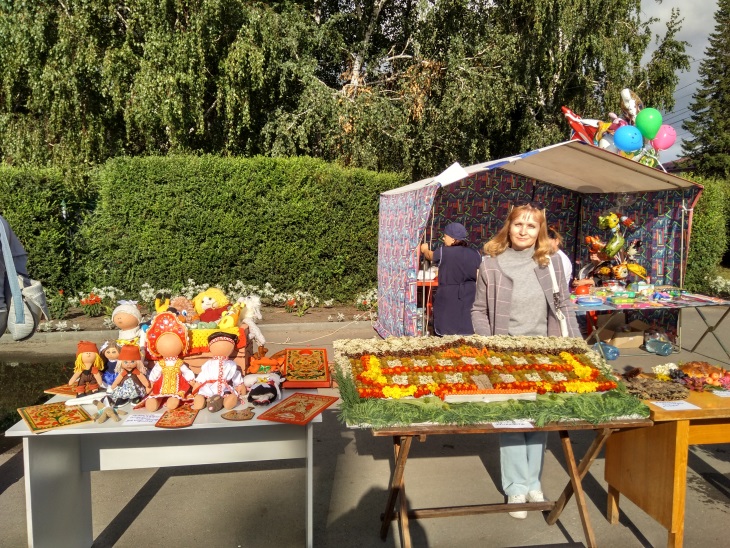 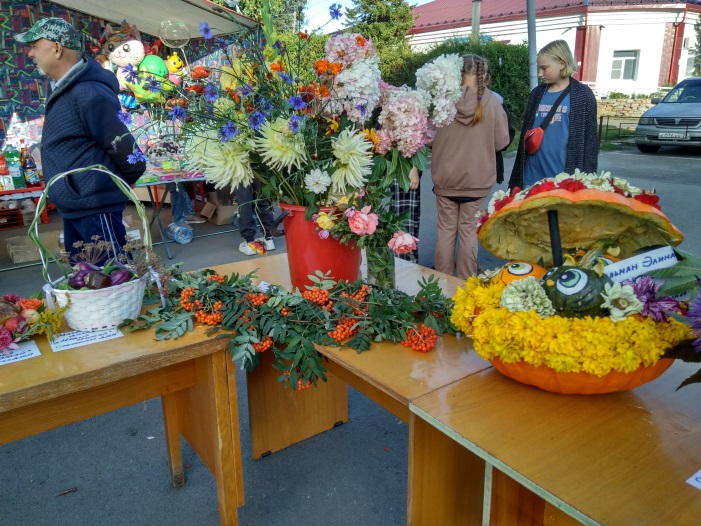 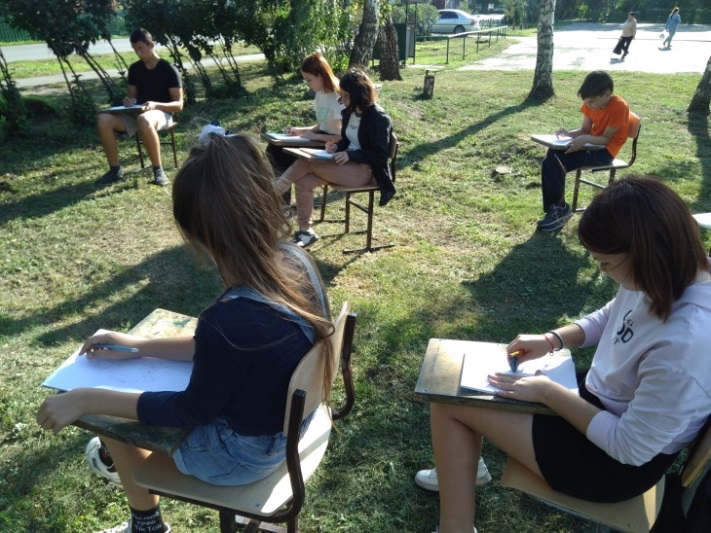 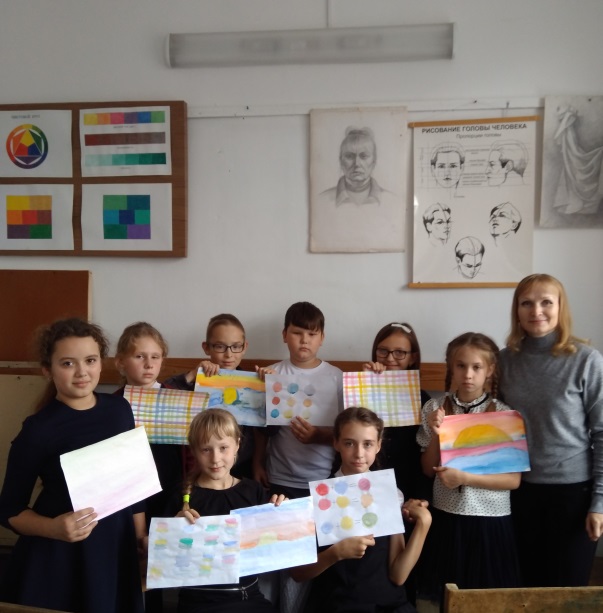 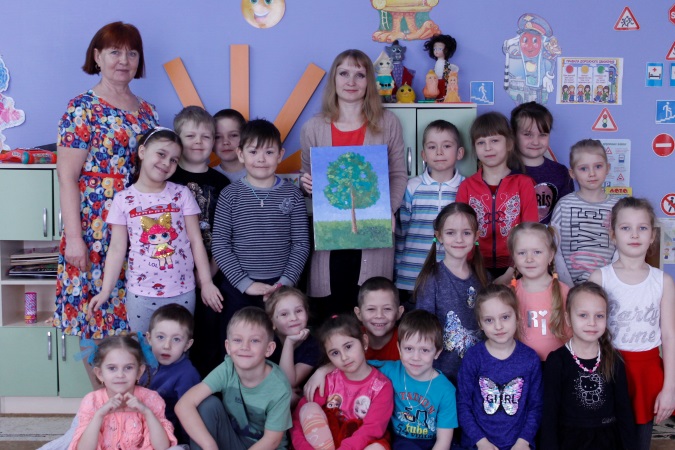 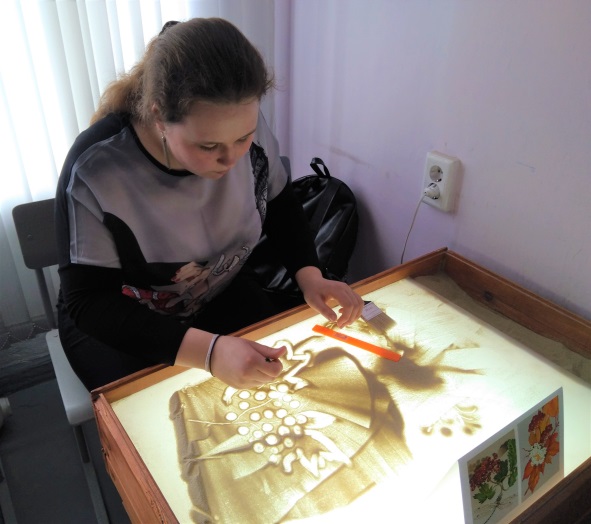 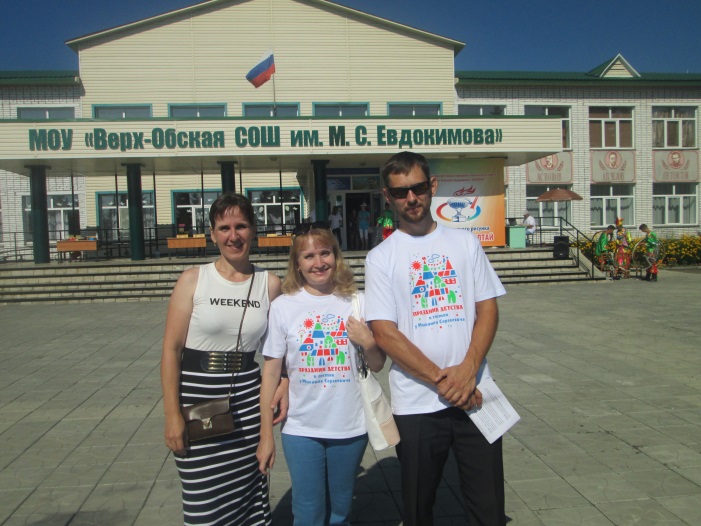 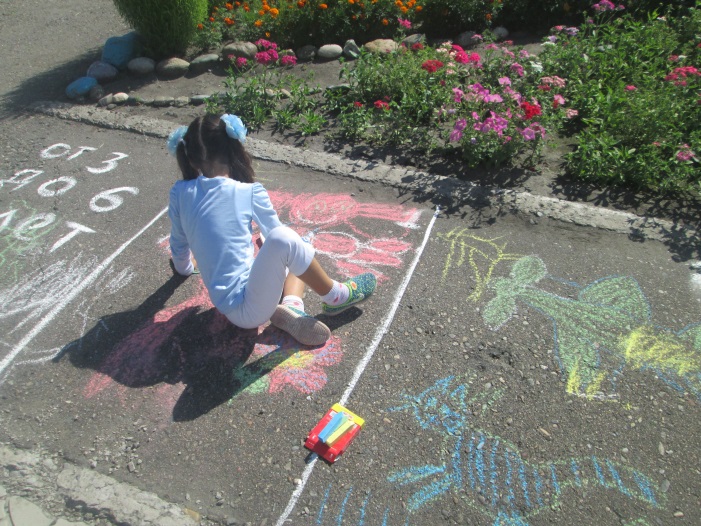 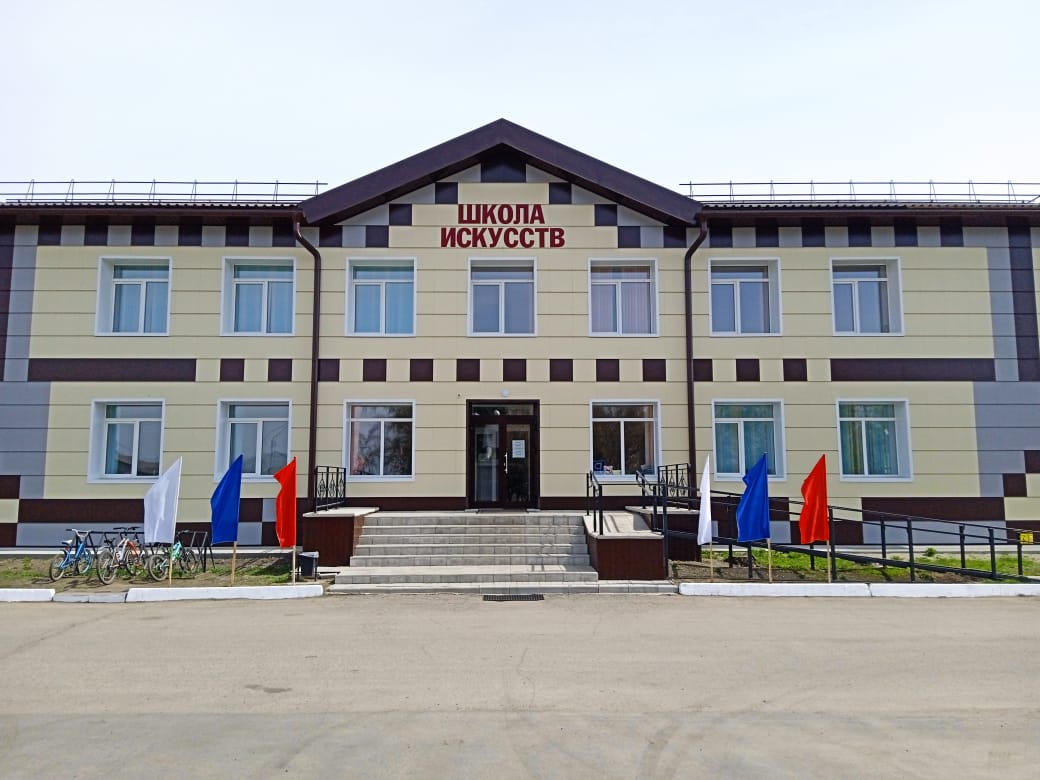 Наш дружный коллектив
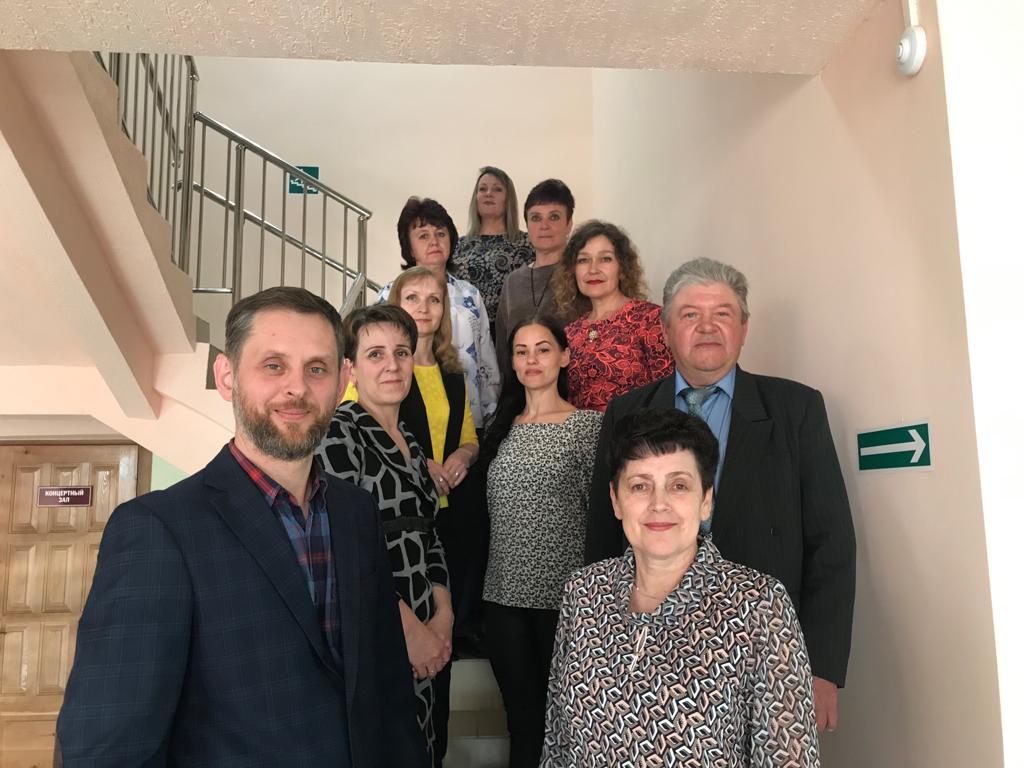 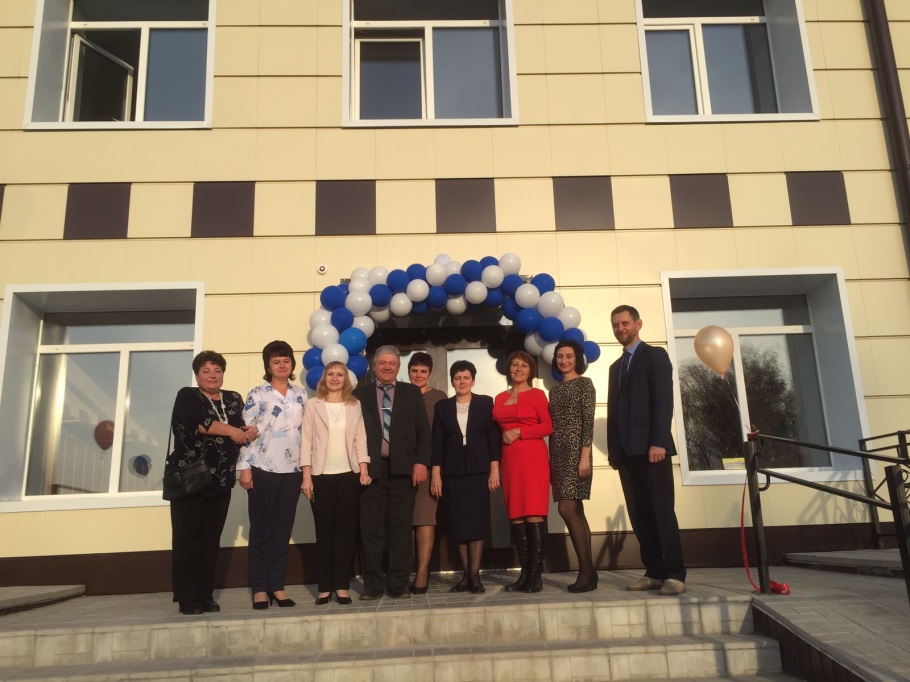